TERCER GRADO - QUINTO GRADO | PERSEVERANCIA Y DAR LO MEJOR DE SÍ MISMO
LOS OBJETIVOS DE LA PERSEVERANCIA
© 2022 OVERCOMING OBSTACLES
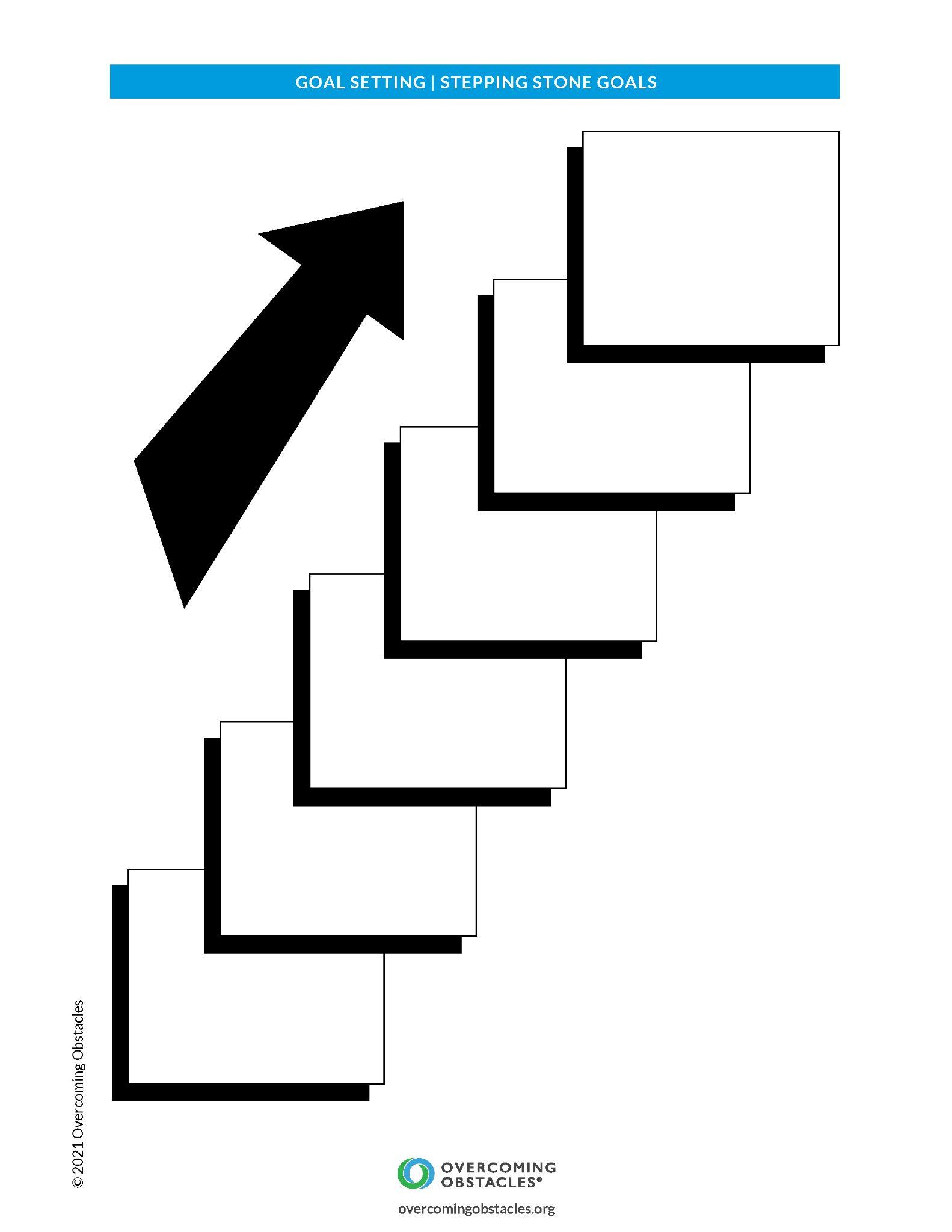 TERCER GRADO - QUINTO GRADO | PERSEVERANCIA Y DAR LO MEJOR DE SÍ MISMO
LOS OBJETIVOS DE LA PERSEVERANCIA
Cuando logre mi objetivo, será como...
© 2022 OVERCOMING OBSTACLES
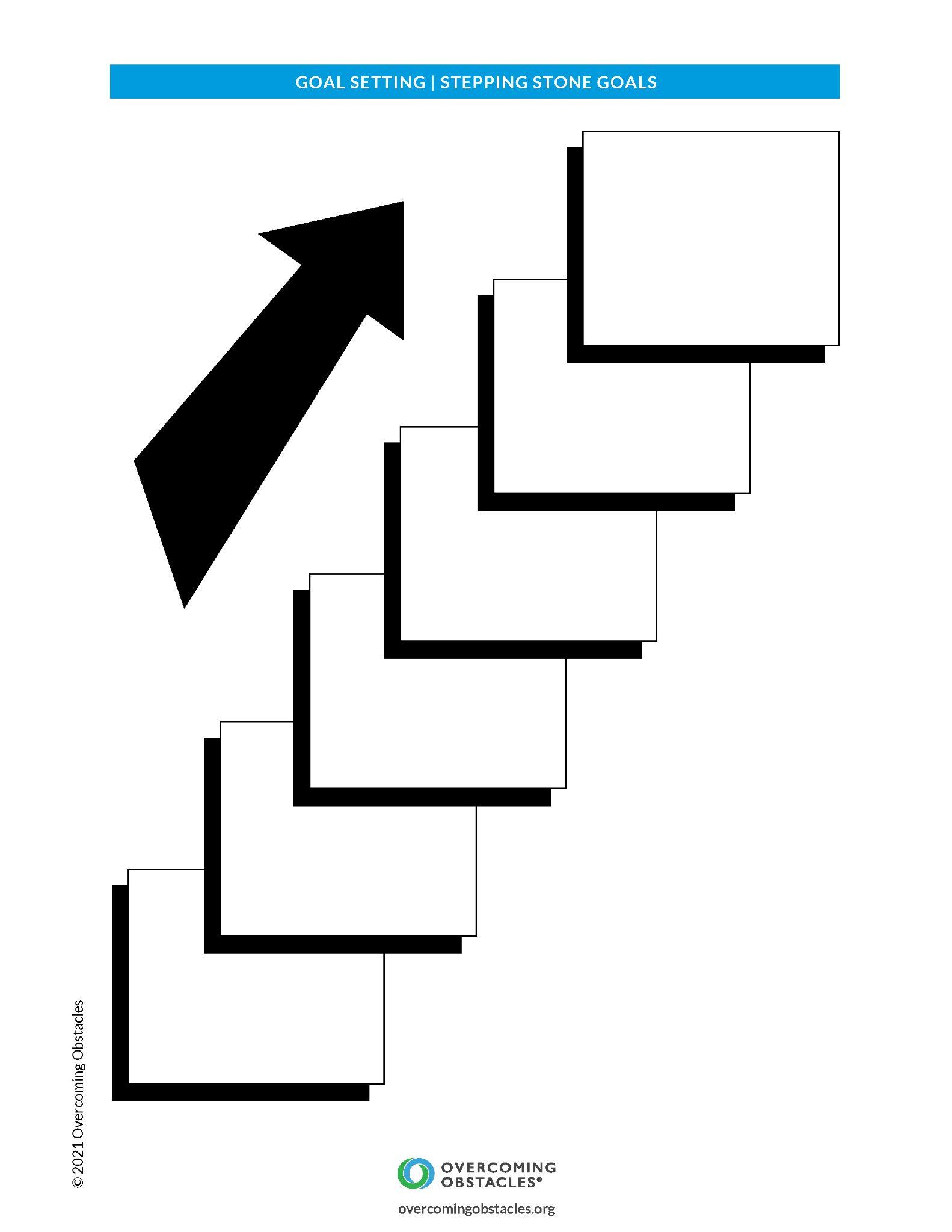